Oct. 23rd, 2019
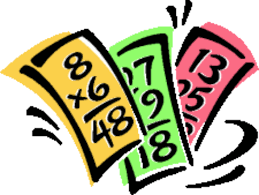 MultiplicationRepeated Addition and Equal Grouping
3.ATO.1
What is Multiplication?
Definition: A number being added to itself a specific number of times.
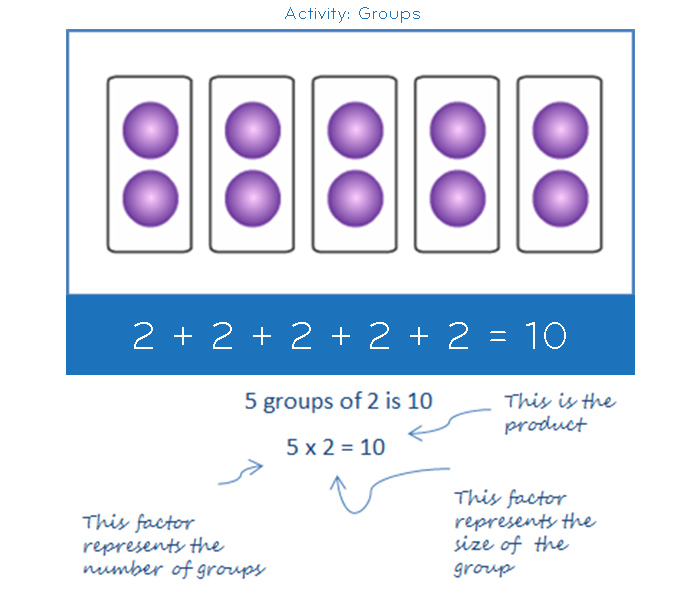 Key Words
Factors: The numbers we multiply 
1st is the number of groups
2nd is the size of each group

Product: The answer

How to read it: 
Times 
Group(s) of
2
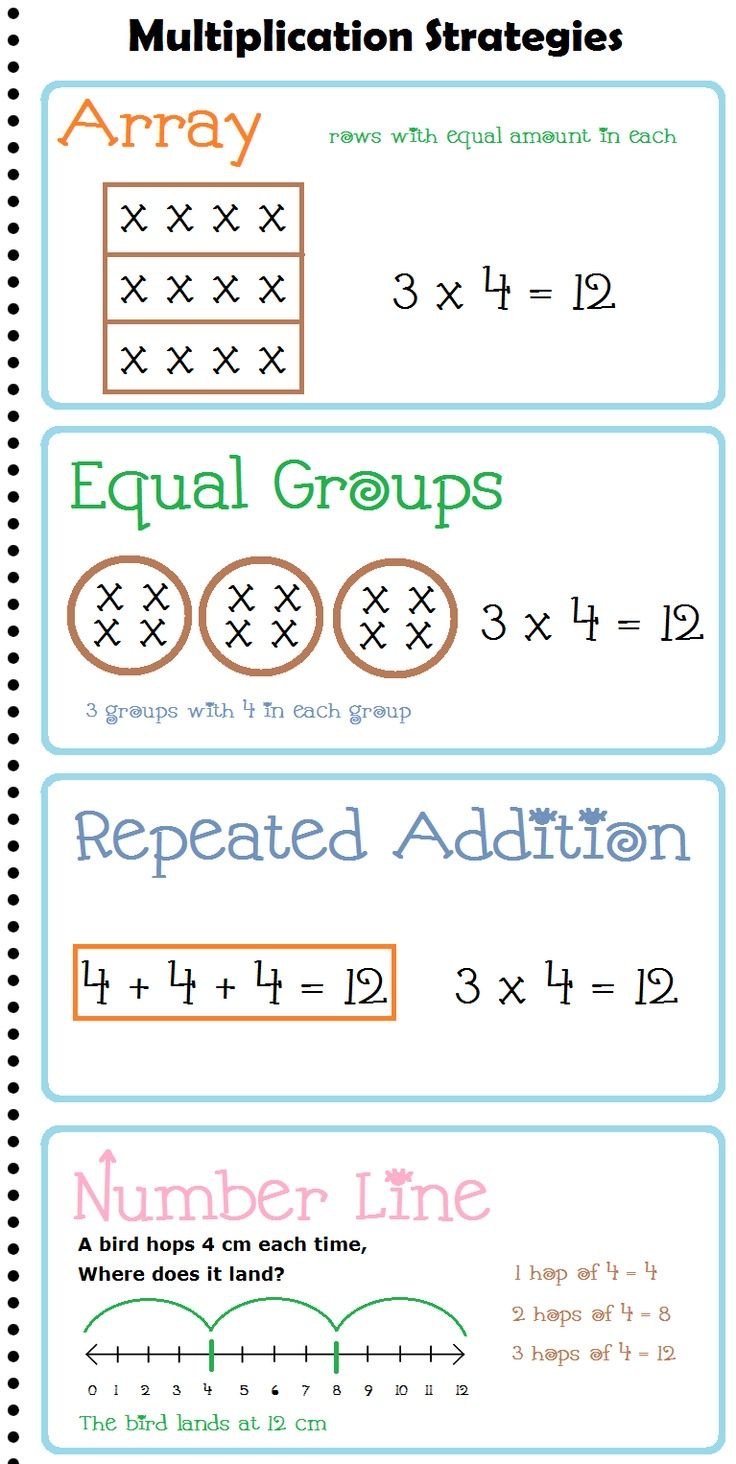 Strategy One:
Equal Grouping
Each group has the same amount of objects. 

Remember:
The first factor is the number of groups
The second factor is the size of the group
3
What’s the Problem?
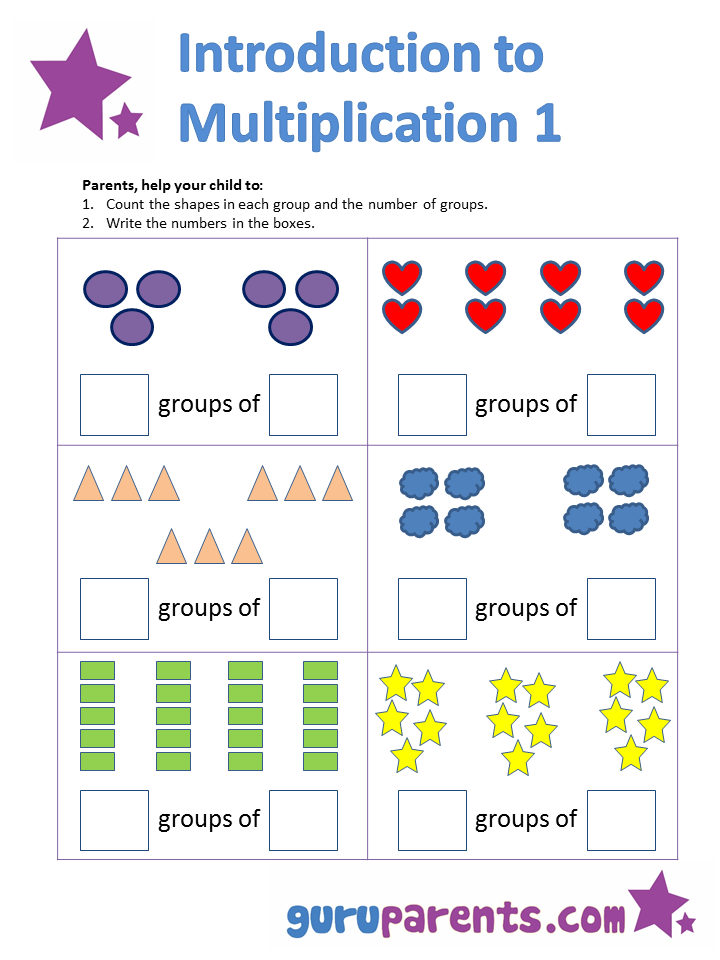 2
3
4
2
3
3
2
4
4
5
4
5
3
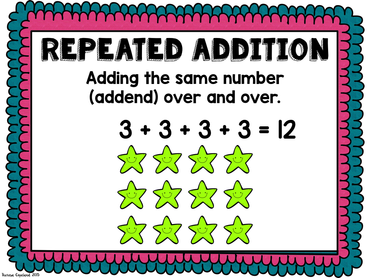 Strategy Two:
Repeated Addition
Add the same number over and over again! 
Can you think of an example?
5
Let’s Try It!
3 x 5 = ?
7 x 1 = ?
Solution

5+5+5 = 15
Solution 

1+1+1+1+1+1+1 = 7
6
Let’s Try It!
3 x 5 = ?
2 x 4 = ?
Solution: 




5 + 5 + 5 = 15
Solution: 




4 + 4 = 8
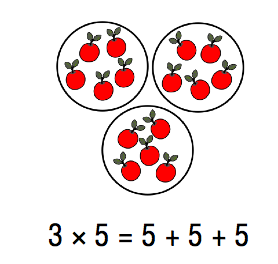 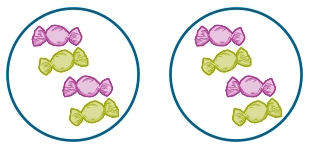 7
6 x 4 = ?
Repeated Addition
Equal Grouping
Solution:
Solution: 

4+4+4+4+4+4 = 24
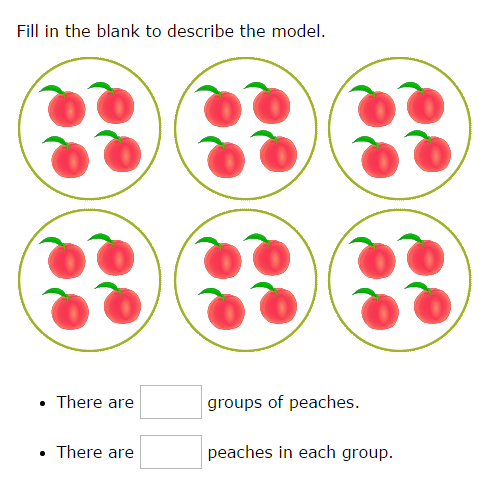 6
4
8
Examples:
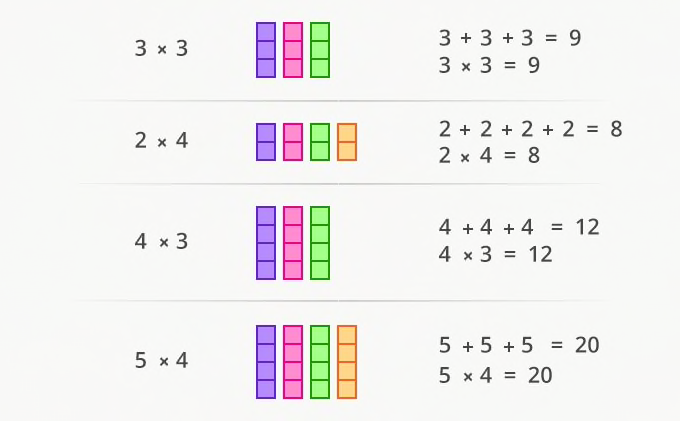 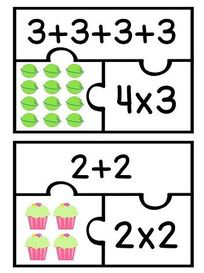 9